Формирование имиджа работодателя для привлечения и удержания персонала на этапе стартапа компании
МЕСТОРАСПОЛОЖЕНИЕ БИЗНЕСА ООО «КОРАЛЛ»
Основные работодатели
Тверская область, город Бежецк
130 км до г. Твери
280 км до г. Москвы
450 км до г. Санкт-Петербурга
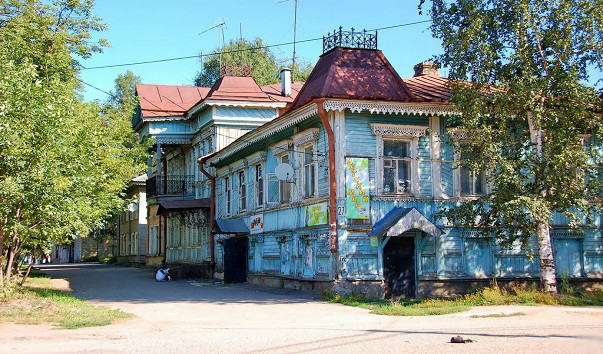 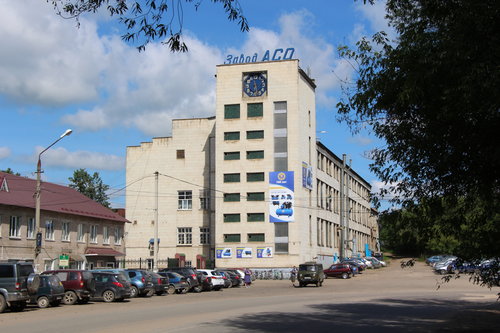 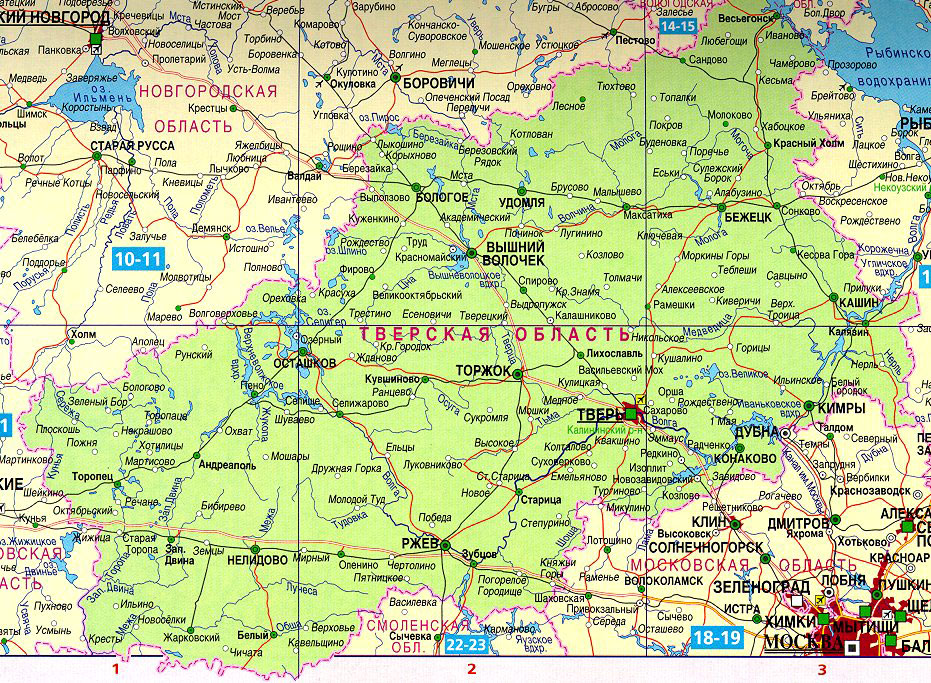 Бежецкий завод «АСО», 
производство компрессоров
Население г. Бежецка
1980 г. – 31 тыс. жителей
2018 г. - 25 тыс. жителей
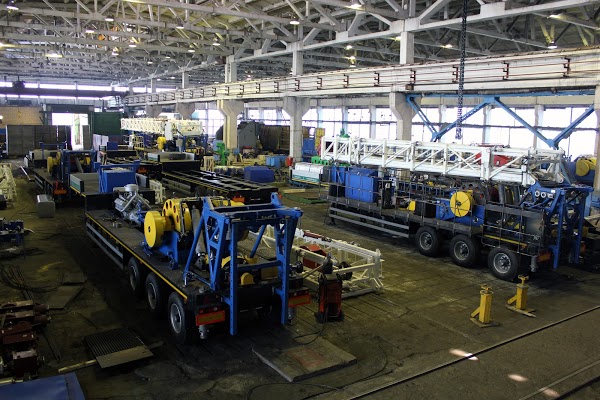 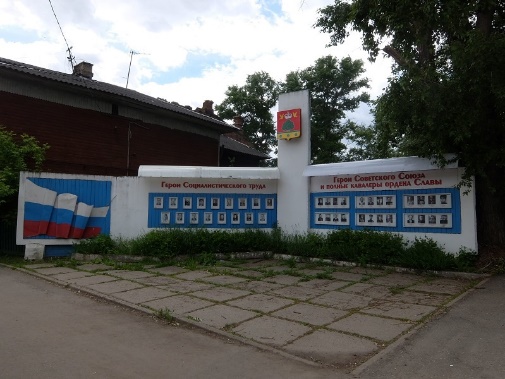 БОЭЗ, производство средств механизации
ПРОИЗВОДСТВЕННЫЕ МОЩНОСТИ ООО «КОРАЛЛ»
Начало строительства – 2013 год
2019 год – трудоустроено 1 200 сотрудников
За 3 года  принято на работу  более 750 чел
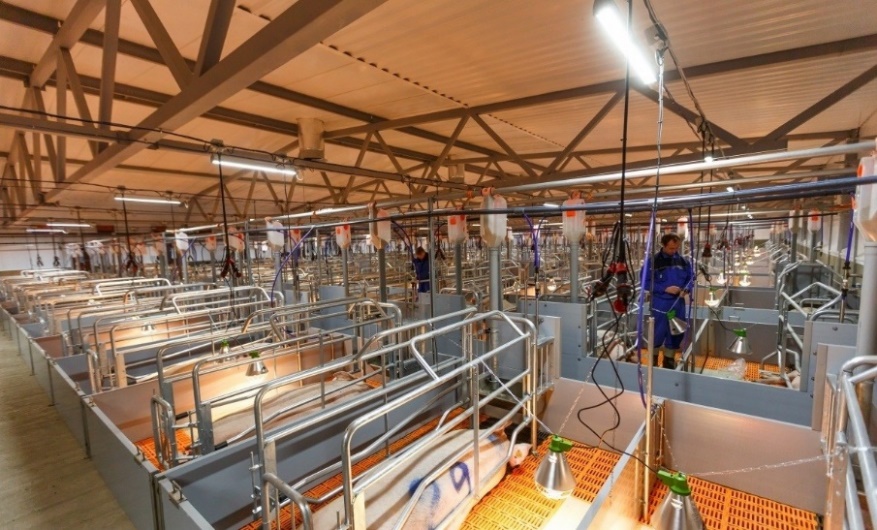 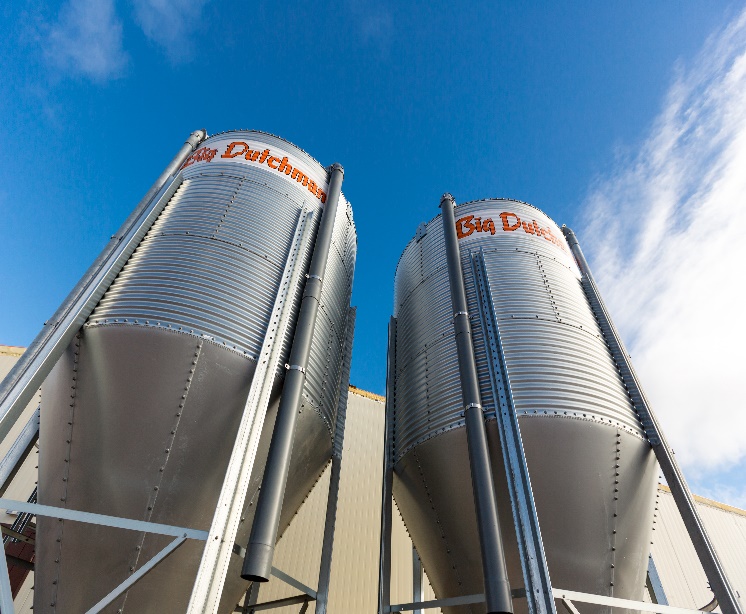 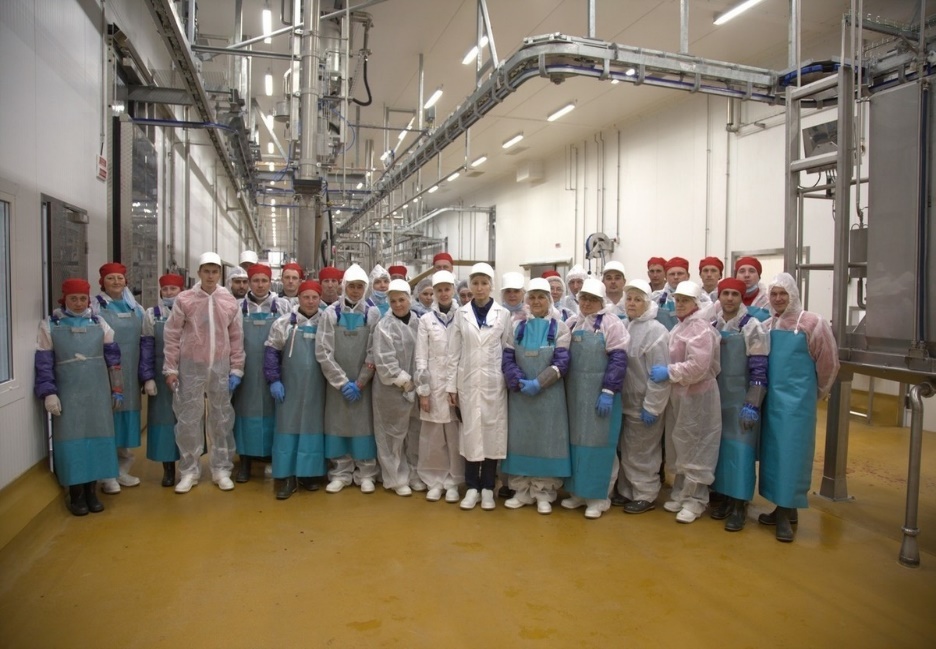 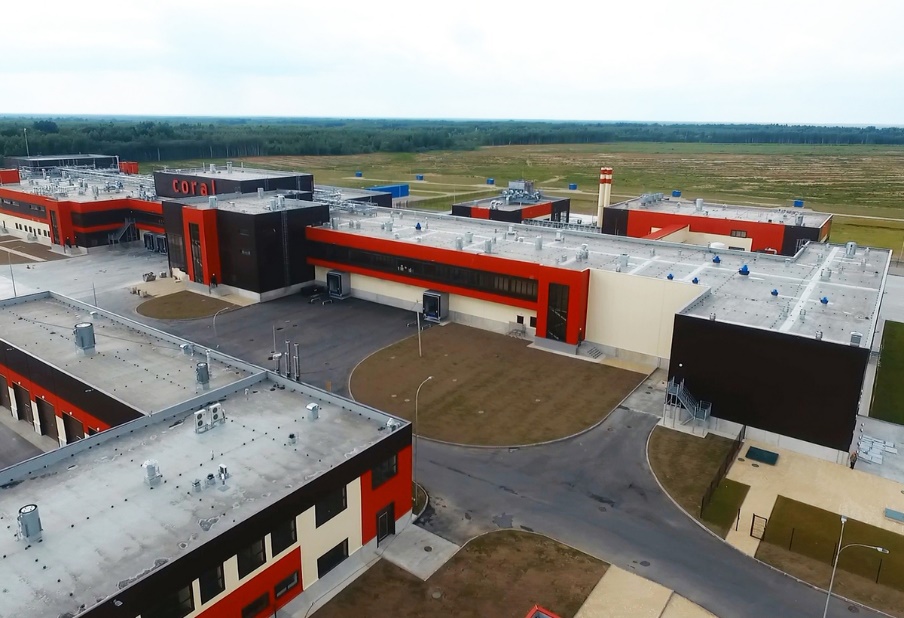 КОРАЛЛ ГЛАЗАМИ ЖИТЕЛЕЙ ГОРОДА БЕЖЕЦКА,  «МИФЫ»  (2016-2017 гг)
3. Коралл – информационно закрытая Компания
1. Запах навоза  по всему городу
2. «Коралл» обманывает работников
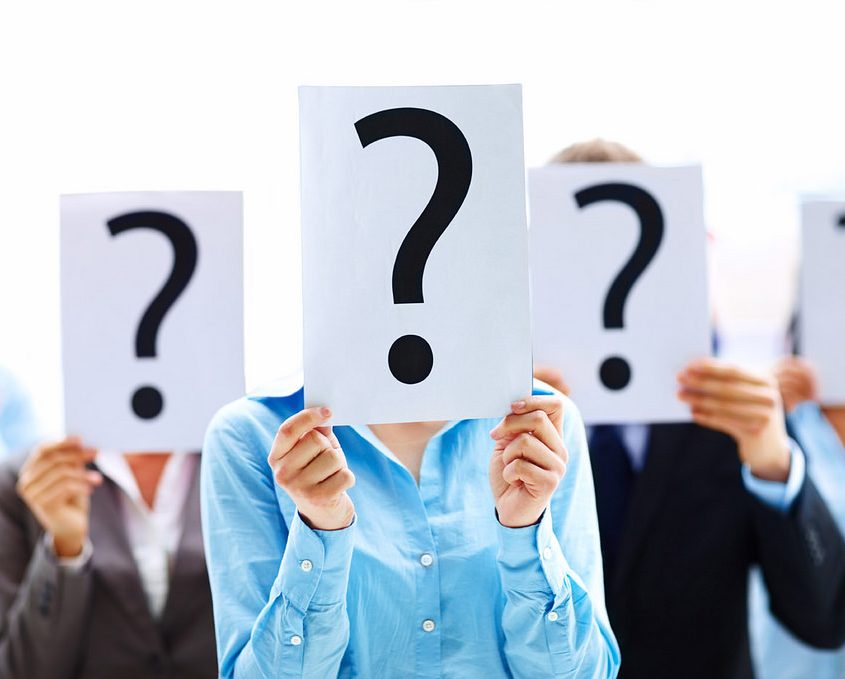 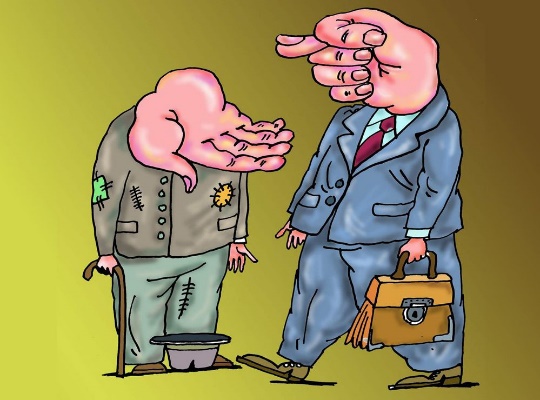 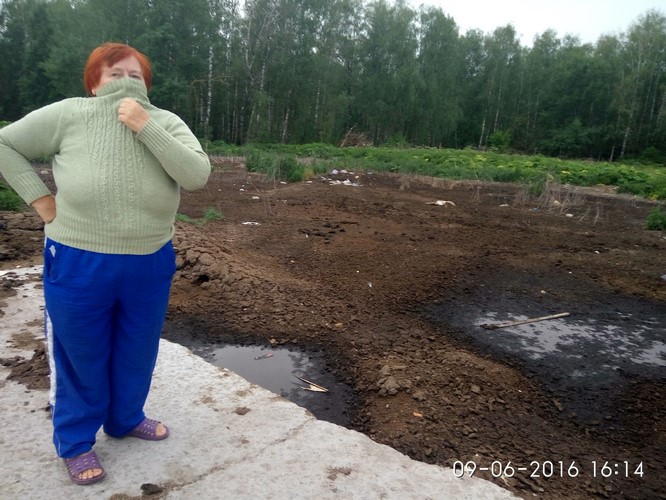 5. Свиньи Коралла растут гигантами из-за стимуляторов роста
6. Негативный образ собственника Компании
4. Коралл наносит вред экологии
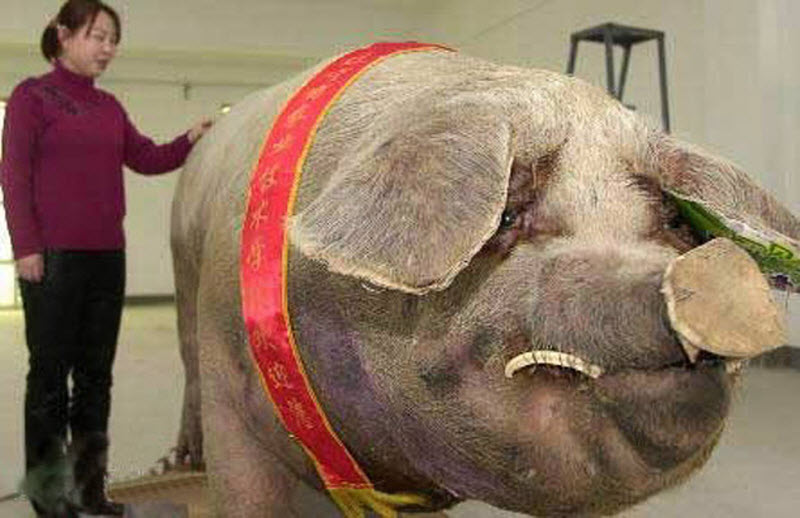 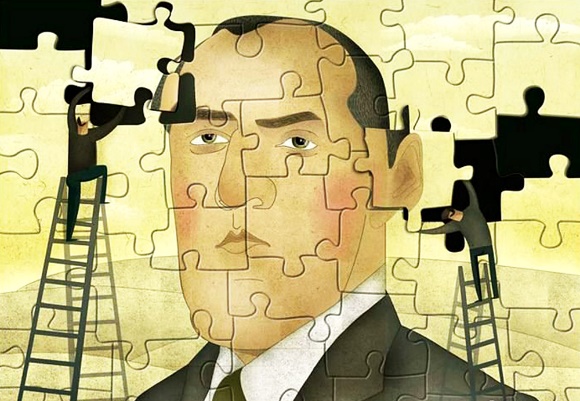 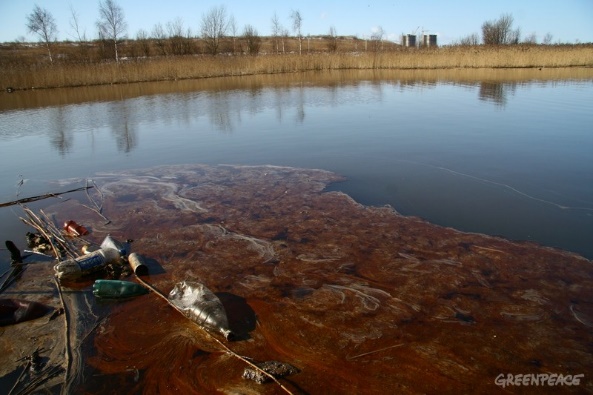 РЕЗУЛЬТАТ: ПРОБЛЕМА С МАССОВЫМ ПОДБОРОМ ПЕРСОНАЛА
ПЛАН ДЕЙСТВИЙ  ПО ИЗМЕНЕНИЮ СИТУАЦИИ
Проведение масштабных мероприятий для города
Слоган «Коралла»  
ДАДИМ РАБОТУ КАЖДОМУ!
Рекламные материалы «Коралла»  только с позитивными лицами работников
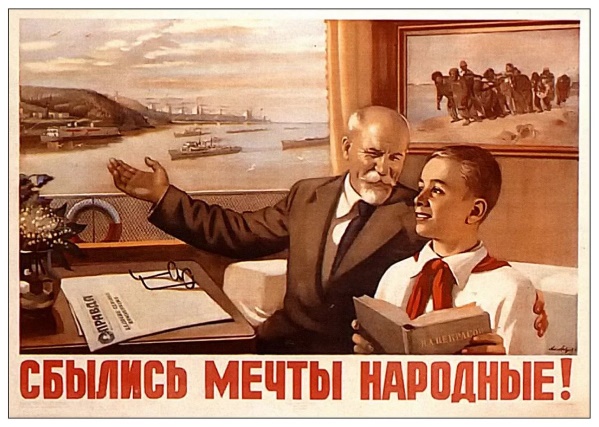 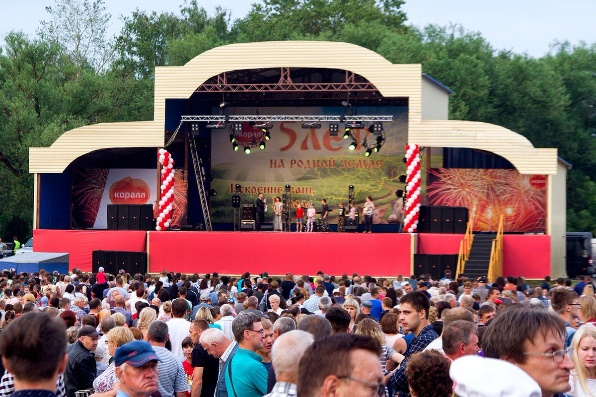 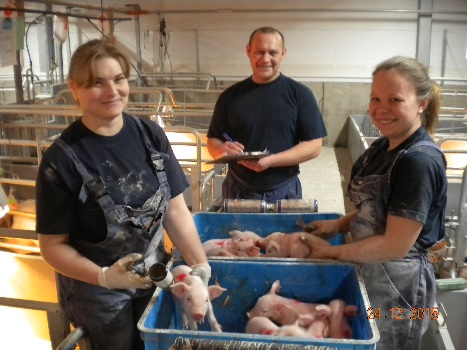 Веселый поросенок Кораллик» образ для детей
Средовые технологии (СЛУХИ)
Мобильные пункты подбора персонала в Тверской области
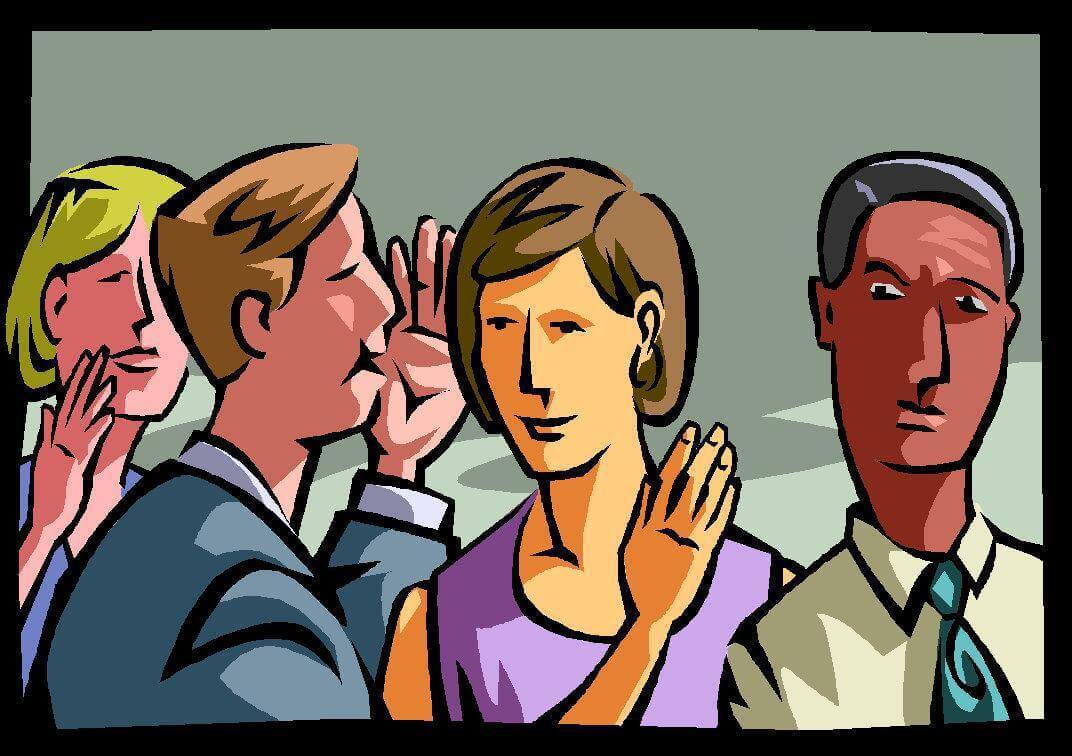 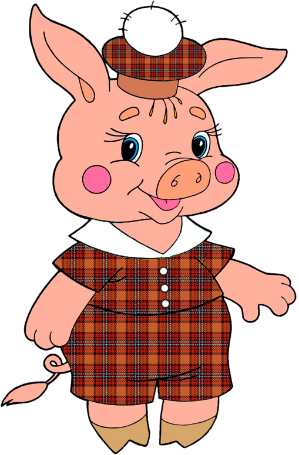 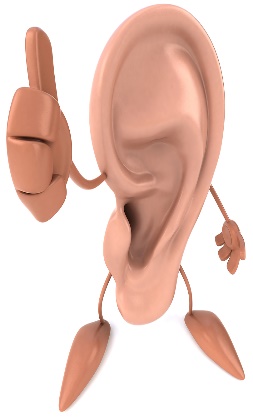 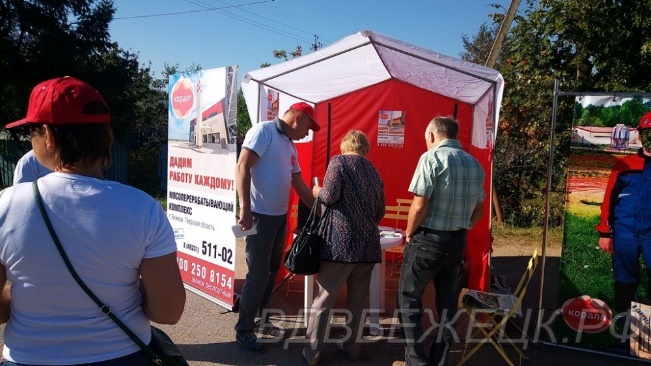 ПЛАН ДЕЙСТВИЙ  ПО ИЗМЕНЕНИЮ СИТУАЦИИ
Корпоративная газета «ЛИДЕР»- информация для сотрудников
Мероприятия для работников «Коралла»
Социально-ответственный работодатель
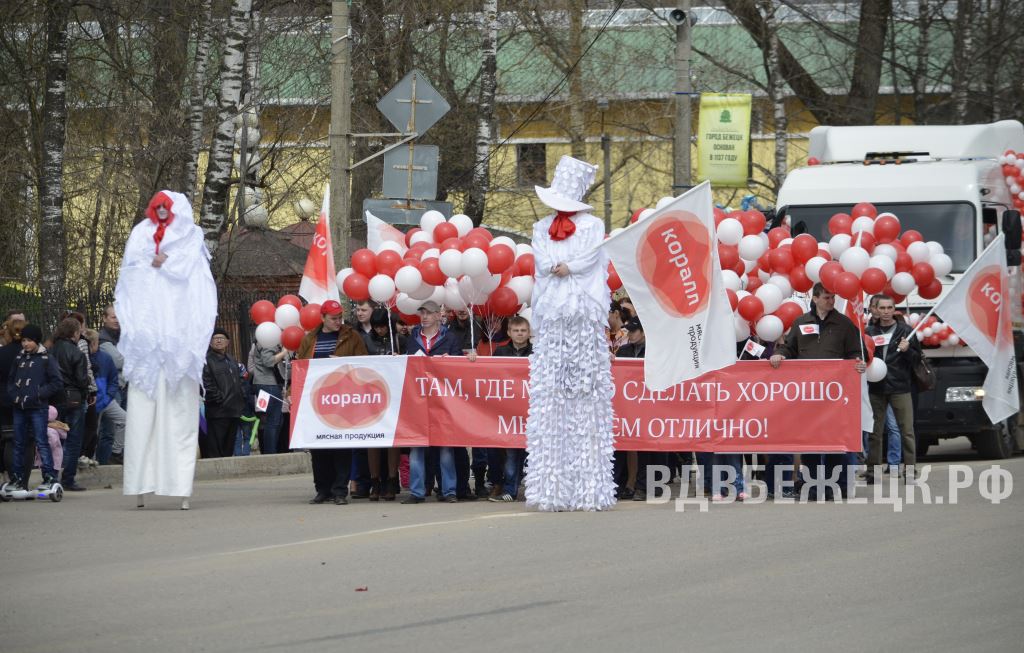 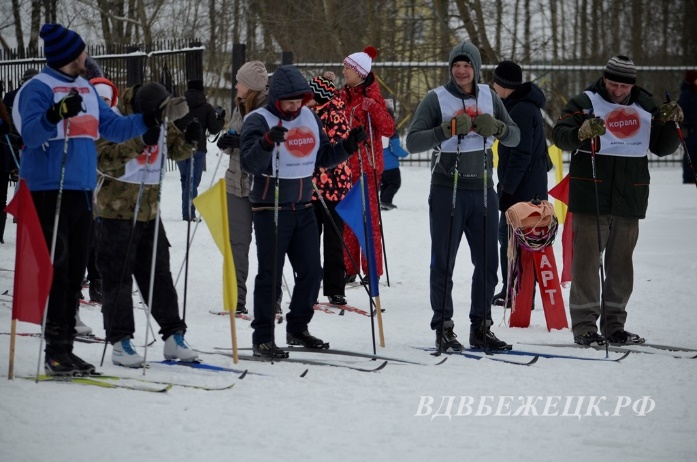 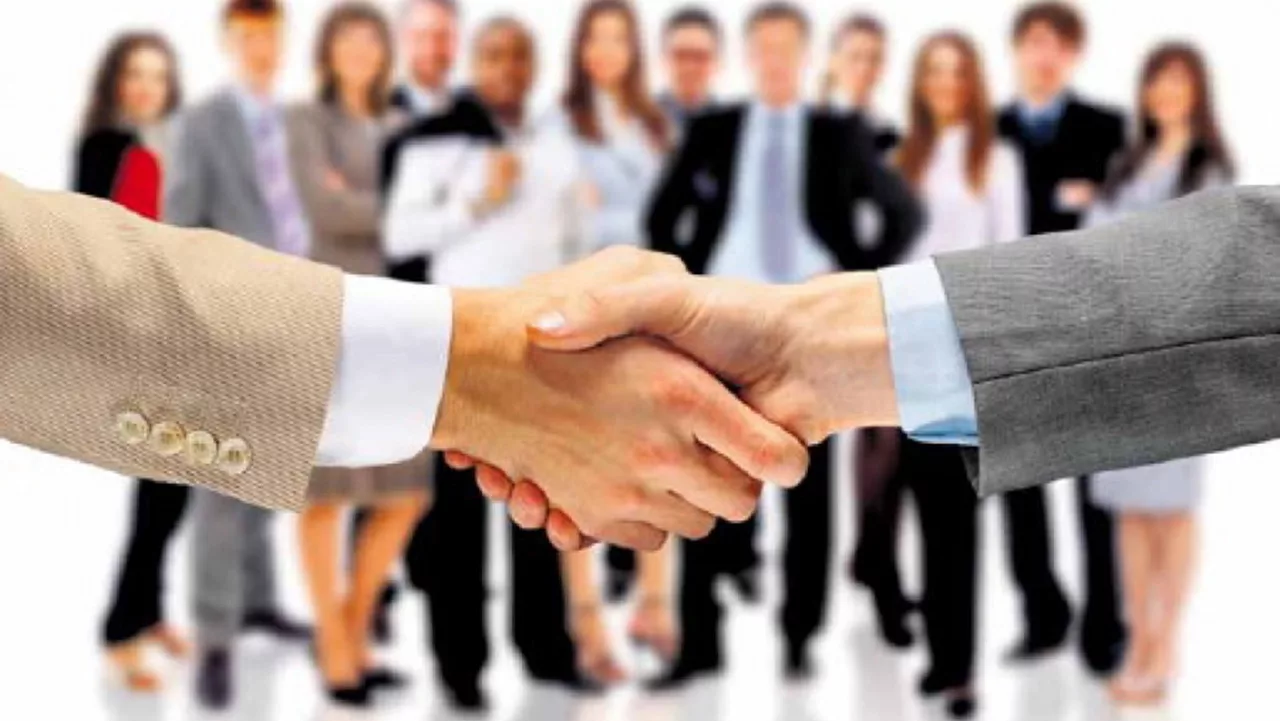 Профориентации для школьников и студентов 
«Работа на родной земле»
«Открытая» Благотворительность для города
На радио и ТВ г. Бежецка 
 «Новости Коралла»
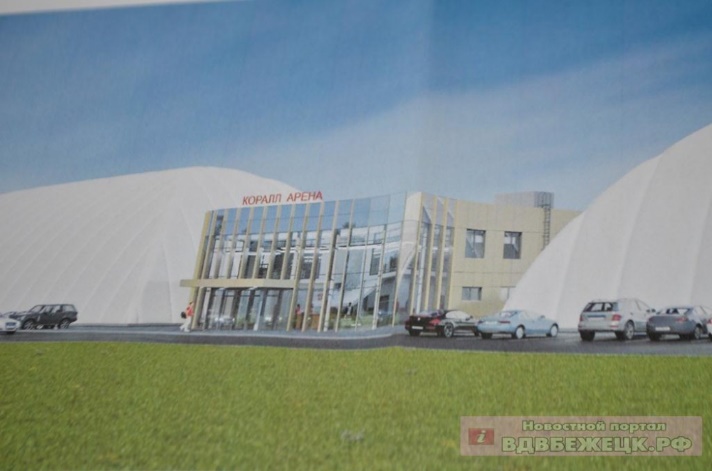 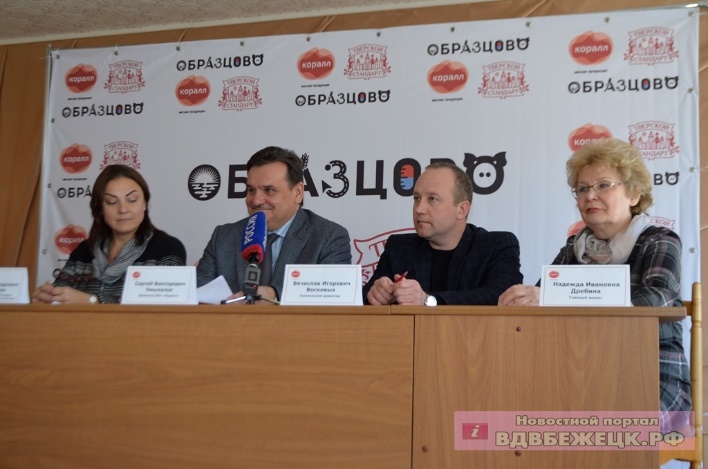 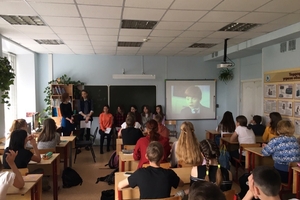 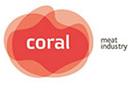 РЕЗУЛЬТАТ:
В Коралле сейчас работает 1200 человек, из них:
250 – приглашены из других регионов
950 – жители Тверской области
В планах – к 2020 году набрать еще 300 человек из Тверской области!!!
И У НАС ЭТО ПОЛУЧИТСЯ !!!